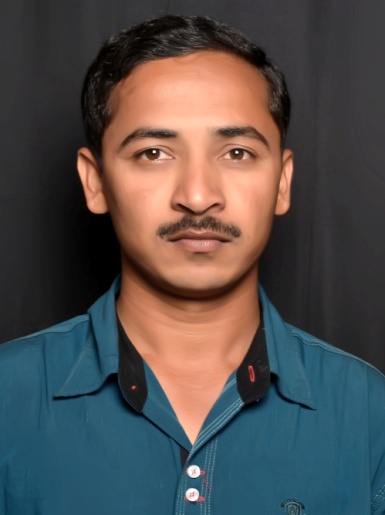 भारतीय नदिप्रणाली
डॉ.सुनिल भोसले 
एम.ए(भूगोल), सेट, पीएच.डी
दत्ताजीराव कदम आर्टस्, सायन्स अॅण्ड कॉमर्स कॉलेज इचलकरंजी
भारतीय नदी प्रणालीचे प्रकार
अस्वभावोद्भूभूत प्रवाहप्रणाली:
- हिमालय उचलला जाण्यापूर्वी ज्या नद्या अस्तित्वात होत्या त्यानी पर्वत खनून आपला मार्ग निर्माण केला 
उदा: सिंधू, सतलज, गंगा, सर्जू (काली), अरुण (कोसीची उपनदी), तिस्ता व ब्रम्हपुत्रा 

स्वभावोद्भूभूत प्रवाहप्रणाली:
प्रदेशाच्या सर्वसाधारण उतरणे वाहणाऱ्या
उदा: गोदावरी, कृष्णा, कावेरी 

अनंतोदभूत नद्या
नदीप्रनाली स्थापीत झाल्यावर उपनदी प्रतिकार क्षमता कमी असलेल्या खडकाचे क्षरण करते 
द्वीपकल्पीय भारताच्या (विंध्य व सातपुडा पर्वत रांगेतील) उत्तरेकडील सपाट प्रदेशात  गंगा व यमुना नदीकडे वाहणाऱ्या
उदा: चंबळ, सिंद, केन, बेटवा, टोन्स, सोन
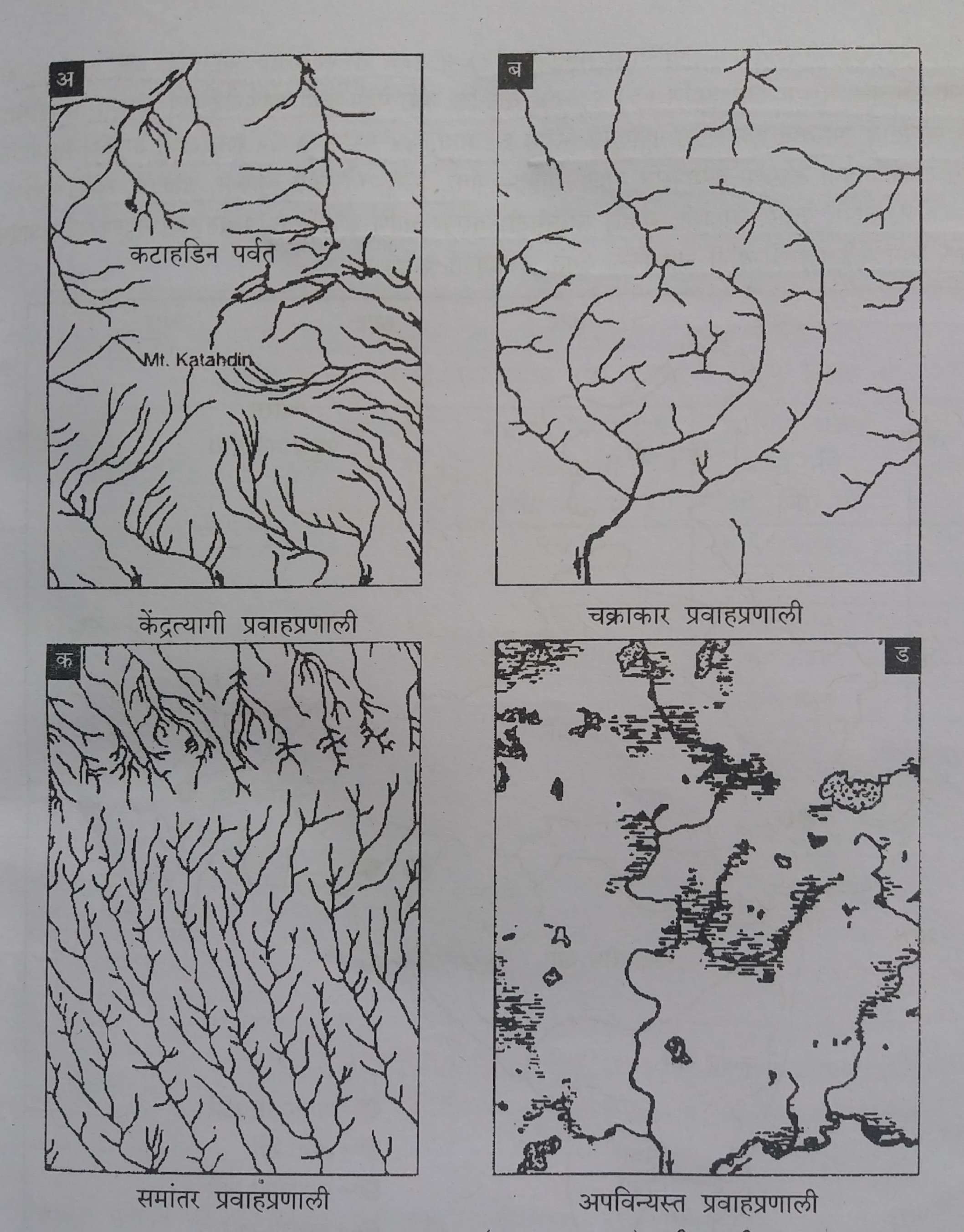 पूर्वारोपीत: 
	- पूर्वीचा (वरचा भाग) खडक मोठ्या प्रमाणात क्षरण होऊन नवीन (खालच्या) खडकाचे भाग उघडे पडतात.
	- नदी आपला प्रवाह टिकवून ठेवत, पठारी प्रदेशावरून वाहणाऱ्या 
	- उदा: सुवर्णरेखा चंबळ बनास रेवा
	
काटेरी प्रवाहप्रणाली:
	- मुख्य नदीच्या पाण्याचे वहन उपनदी काबीज करते.
	- उपनदीच्या पात्राची दिशा तिच्या पूर्वीच्या वहनाचीच राहते
	- उदा: अरुण (कोसीची उपनदी) नेपाळ चित्तवेधक उदा.

आयताकार: 
	- मुख्य व उपनद्या एकमेकांना काटकोनात मिळतात

केद्रत्यागी:   
	- केंद्रापासून दूर वाहणारी 
	- अमरकंटक पर्वत रांगेत उगम पावणाऱ्या उदा: नर्मदा, सोन, महानदी.
समांतर प्रवाहप्रणाली:
	- एकमेकांना समांतर वाहणाऱ्या, प. घाटातील अरबी समुद्रास मिळणाऱ्या उत्तम उदा. 
	-  सूर्या, कालू, सावित्री (महाराष्ट्र)
	- झुवारी, साल, ताल्पोना (गोवा)
	- कालीनदी, शरावती (कर्नाटक)
	- पोन्नारी, पेरियार, पम्बा (केरळ)

अपविन्यस्त प्रवाहप्रणाली: 
	- हिमाच्यादनातून दूर झाले आहे तेथे तयार होते उदा: घग्गर (दंतकथेतील सरस्वती) शिवालिक टेकड्या लगत पसरलेल्या पंख निक्षेपानातून उगम पावते. 

चक्राकार प्रवाहप्रणाली:

पादपानुरप/वृक्षाकार:

जाळीसदृश्य:
भारतातील नद्यांची खोरी
नदी खोरे: 
	“ज्या प्रदेशातून मुख्य नदी व तिच्या उपनद्या वाहतात, त्या प्रदेशाला नदीचे खोरे असे म्हणतात”

भारतीय नदी खोरे वर्गीकरण:

भारतामध्ये ११३ नदी खोरे आहेत पैकी १४ महा, ४४ मध्यम, ५५ लघु  
	
१. २०००० चौ.कि.मी जास्त पाणलोट क्षेत्र (महाखोरे): १४ महाखोरी ८३% भाग व्यापला आहे. 
	
२. २००० ते २०००० चौ.कि.मी पाणलोट क्षेत्र (मध्यम खोरे): ४४ मध्यम
	
३. २००० पेक्ष्या कमी चौ.कि.मी पाणलोट क्षेत्र (लघु खोरे): ५५ लघु 

२३.६% भाग मध्यम व लघु खोरे यांनी व्यापला आहे.
चंबळ, बेटवा, सिंद, केन, आणि सोन या नद्या वय व उगम या दृष्टीने हिमालयातील नद्यापेक्ष्या जुन्या आहेत.
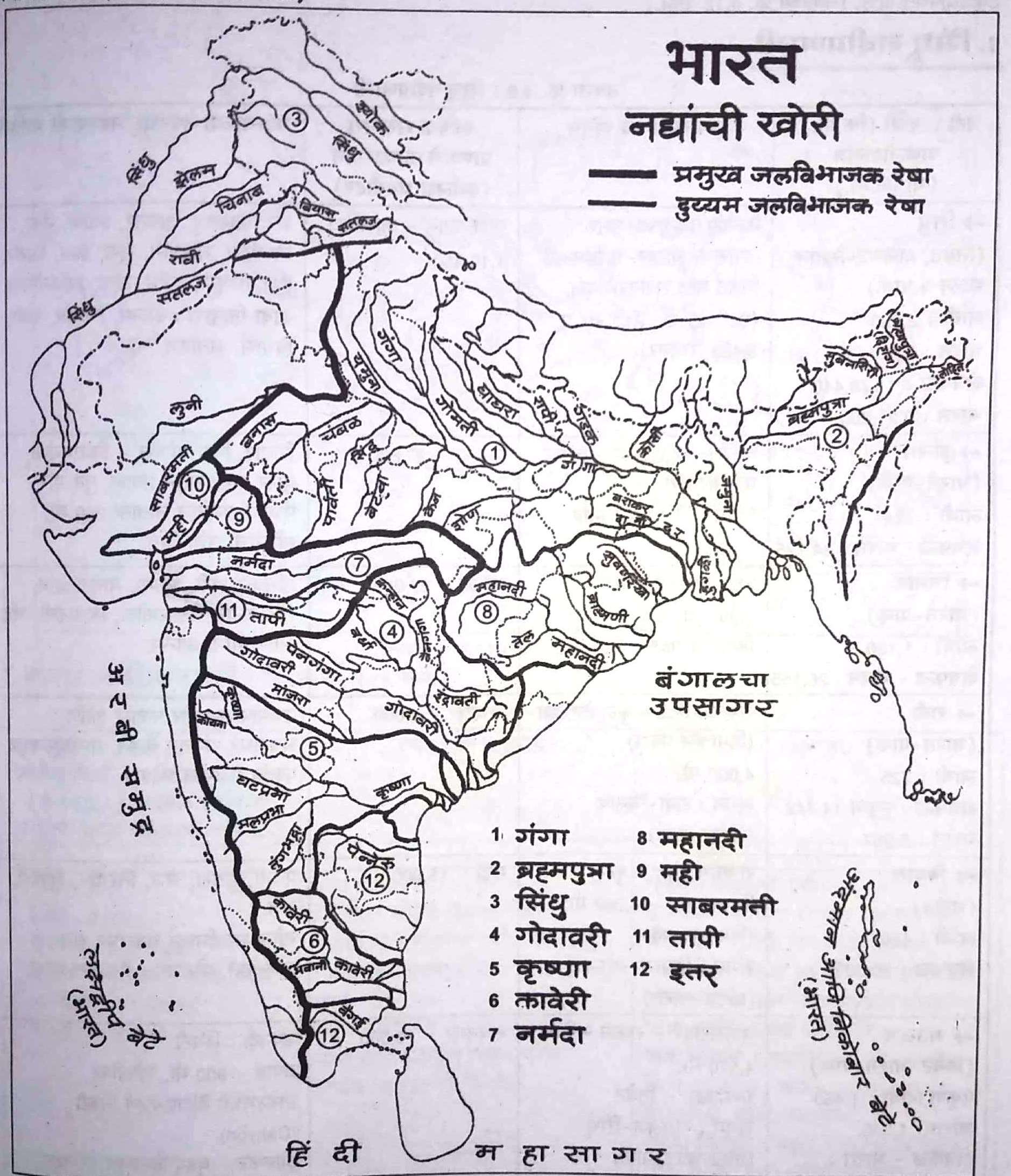 भारतीय नदिप्रणाली
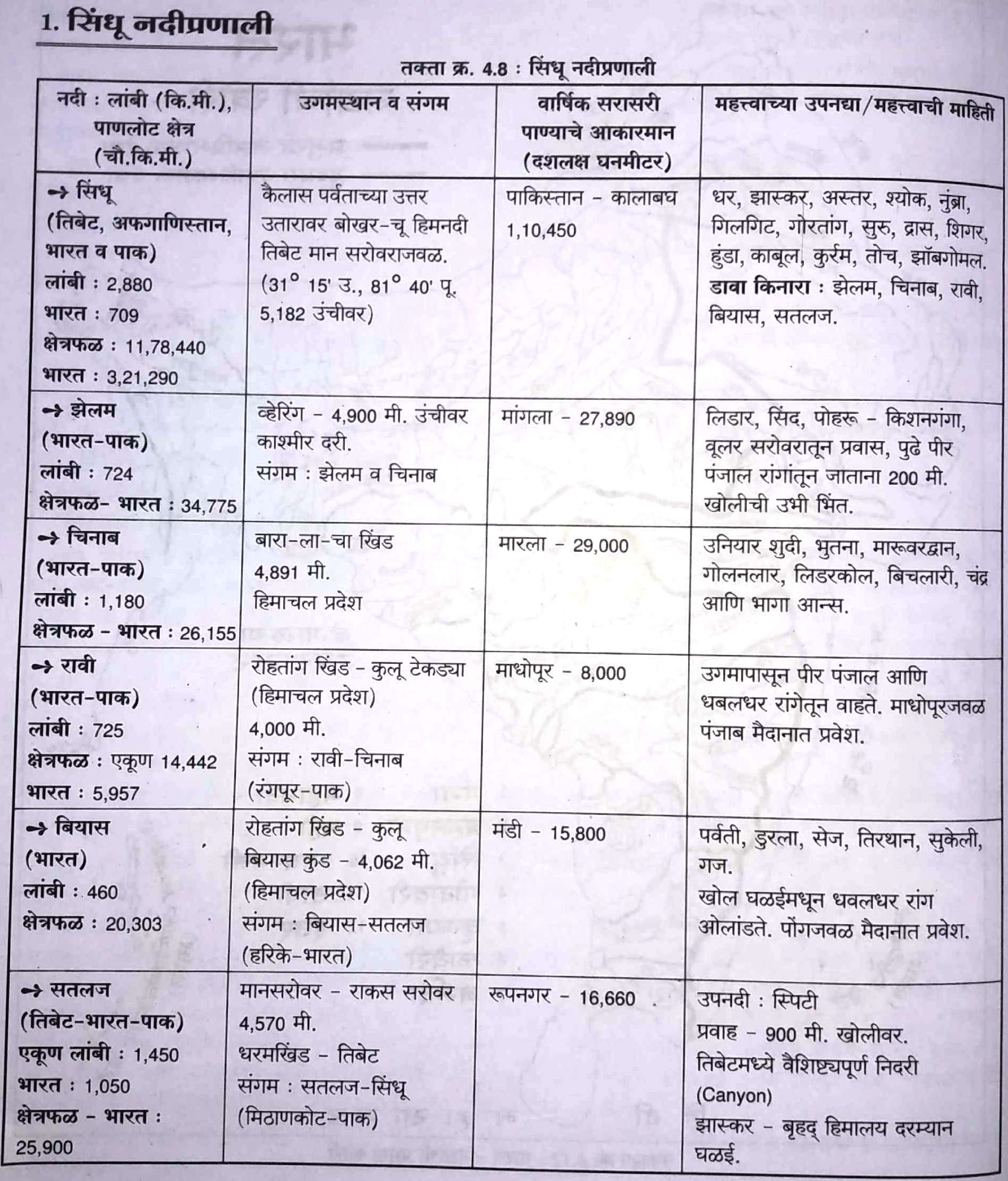 सिंधू नदिप्रणाली
गंगा  नदिप्रणाली
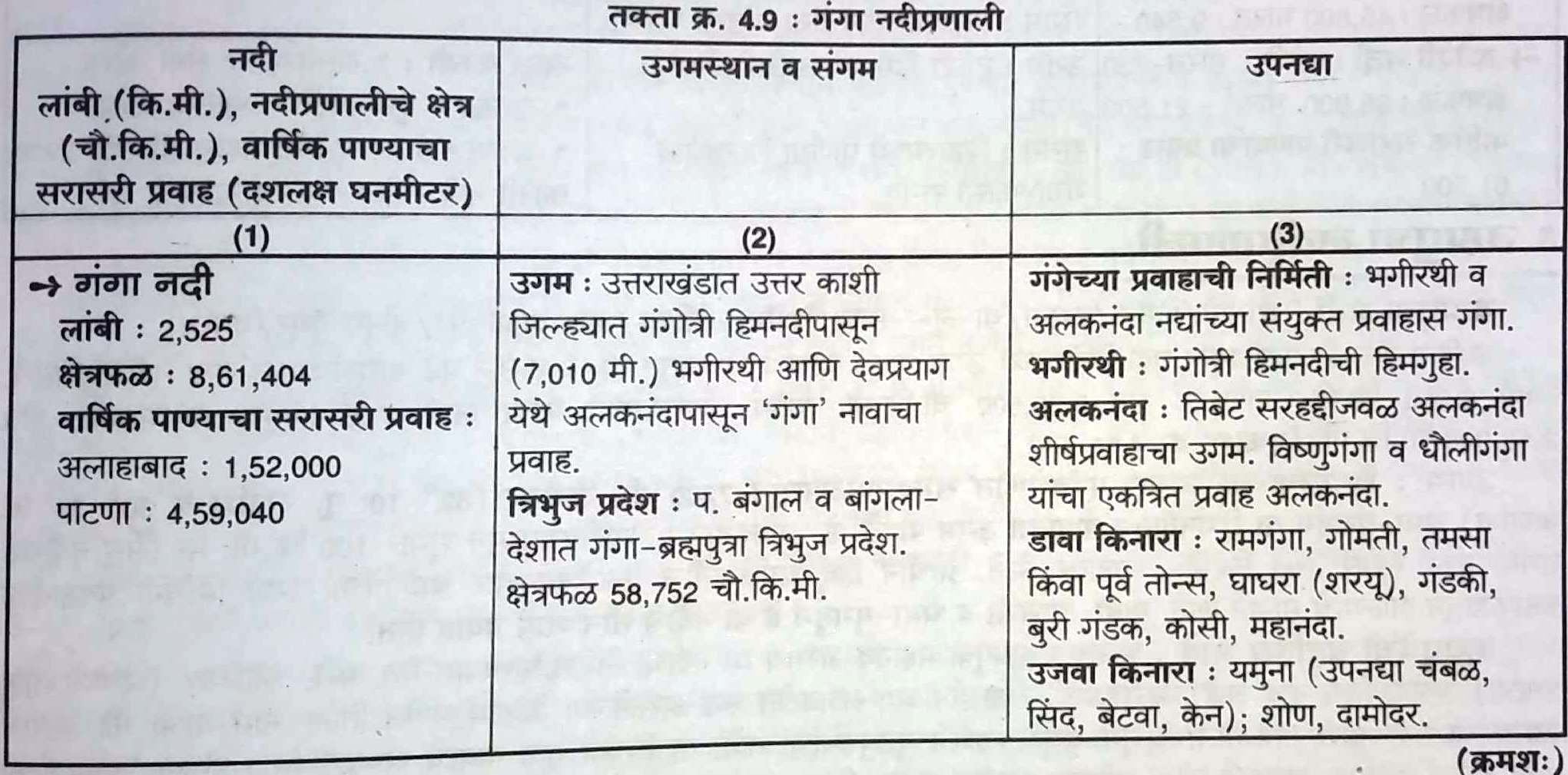 गंगा  नदिप्रणाली
गंगा  नदिप्रणाली
ब्रम्हपुत्रा   नदिप्रणाली
गोदावरी नदिप्रणाली
द्वीपकल्पीय नदिप्रणाली
नर्मदा, तापी नदिप्रणाली